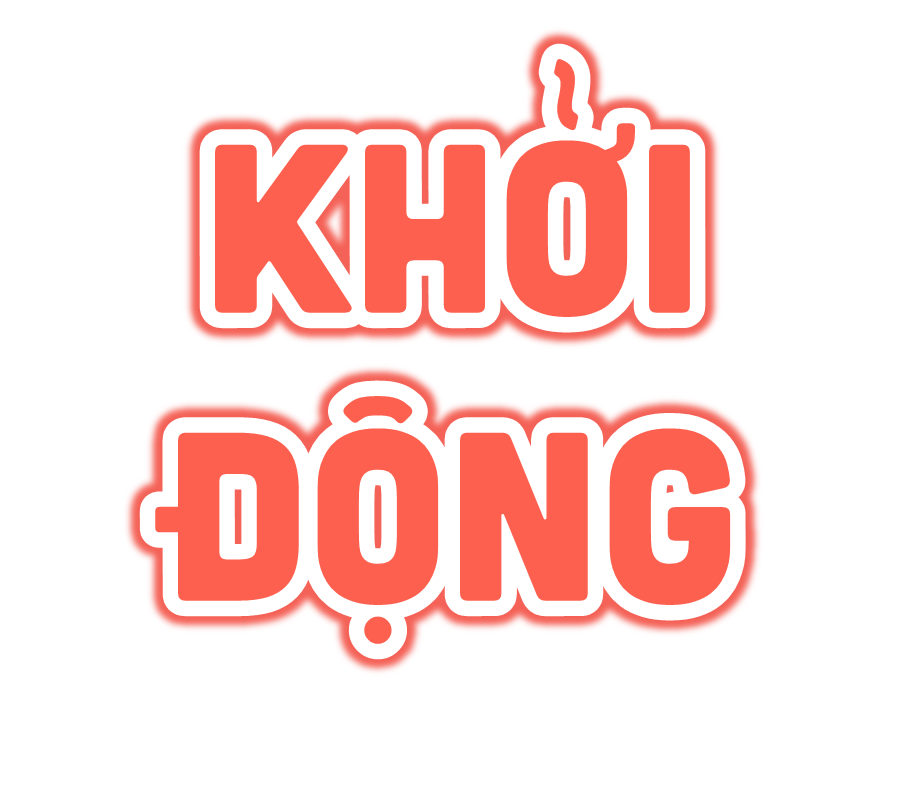 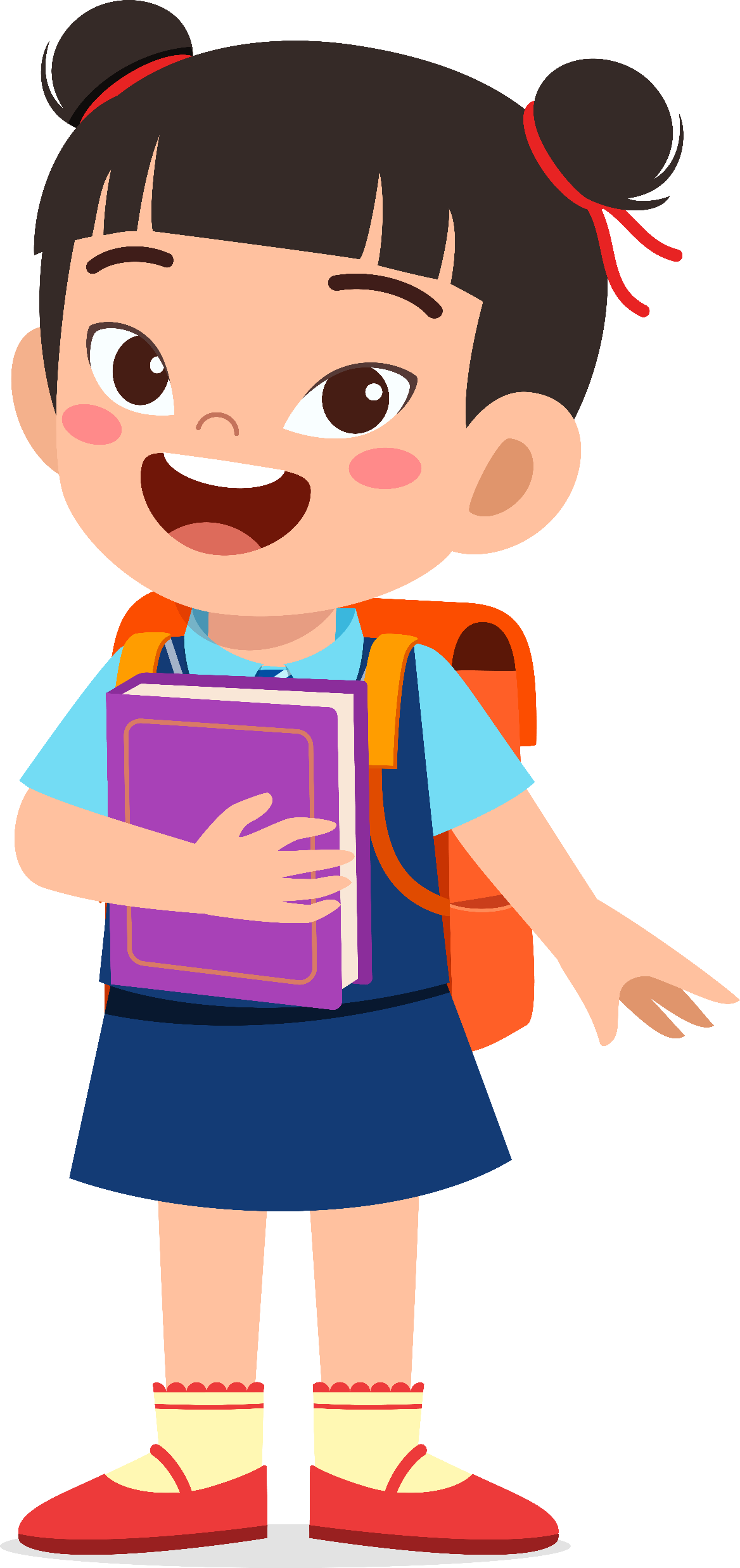 Đố các bạn biết để đo chu vi của mảnh đất, độ dài của con đường người ta có thể dùng những đơn vị nào?
Đố các bạn biết để đo diện tích của một khu đất, một ngôi nhà người ta có thể dùng những đơn vị nào?
Vậy để đo thể tích, người ta dùng đơn vị đo nào? Để biết được nước trong bể cá nào nhiều hơn?
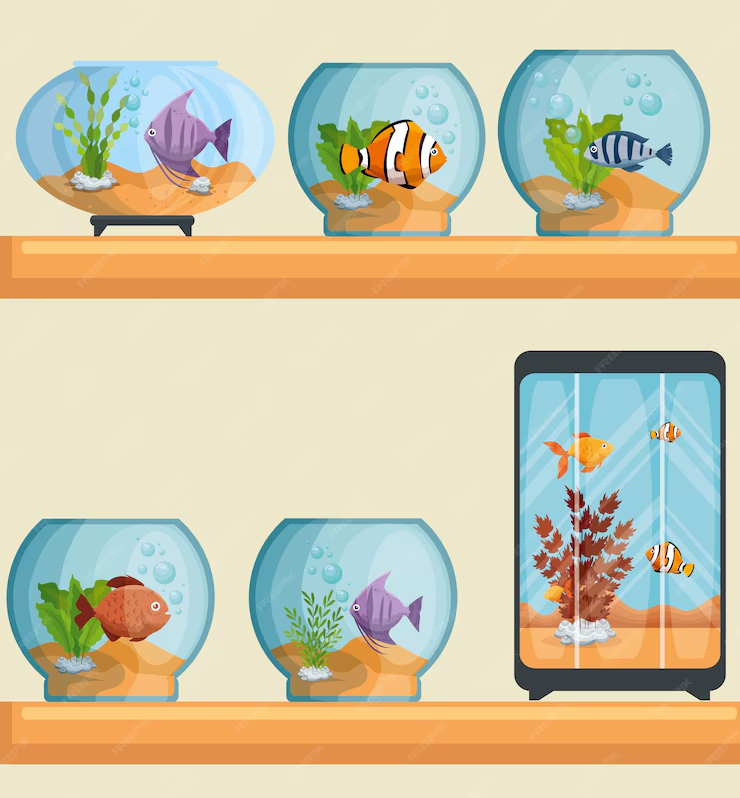 Đơn vị để đo độ dài, chu vi đó là: m, cm, dm, km,…
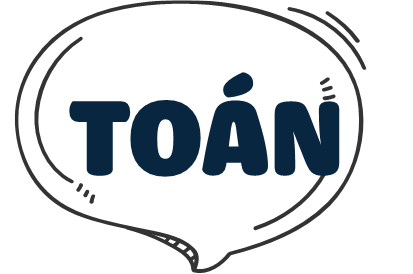 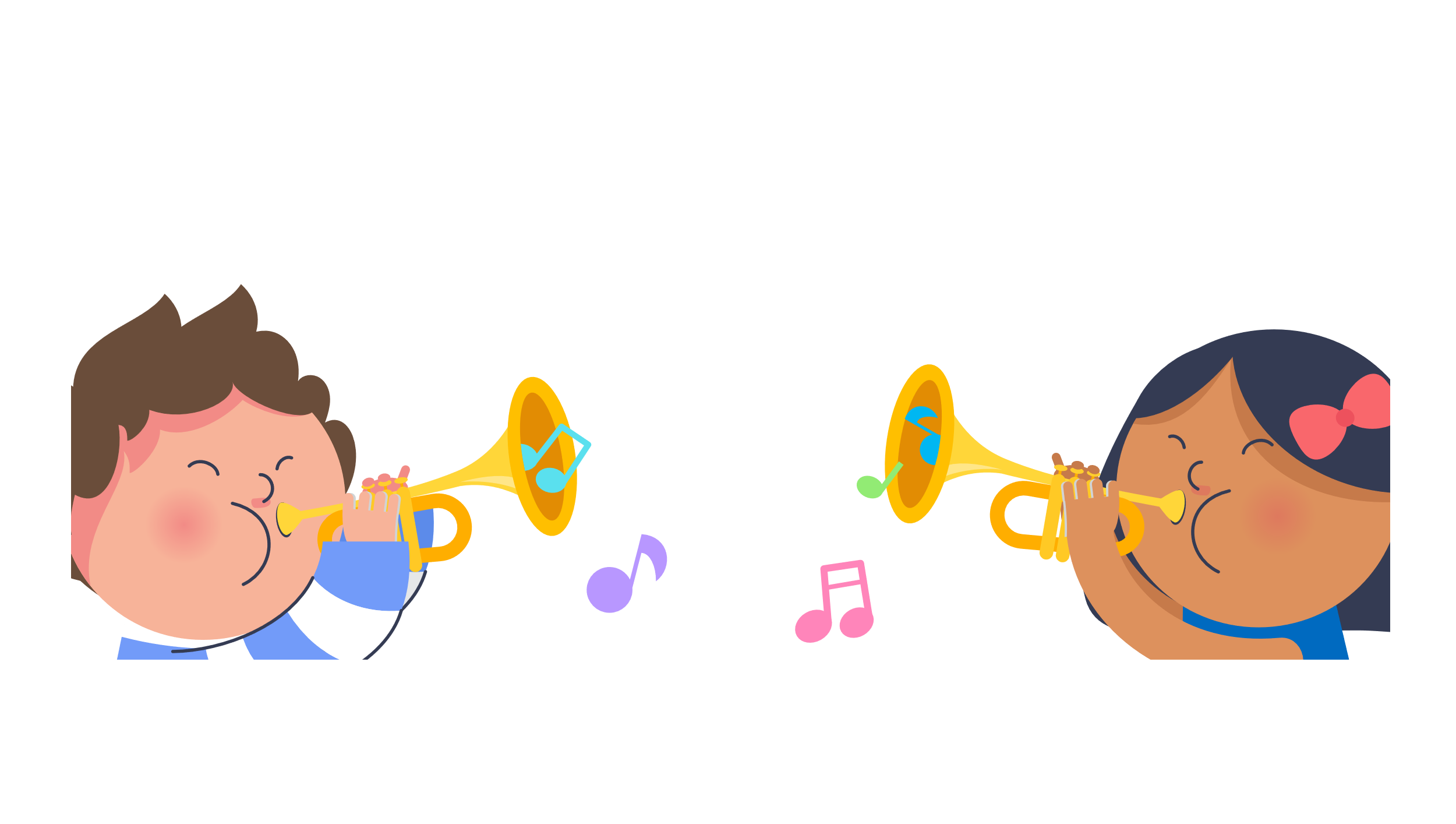 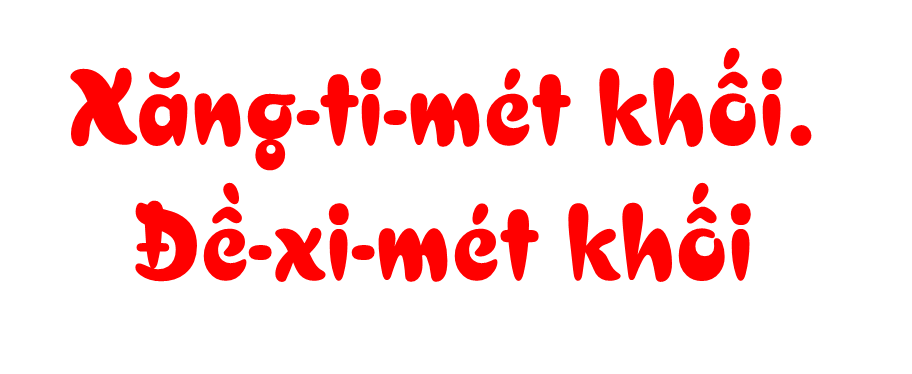 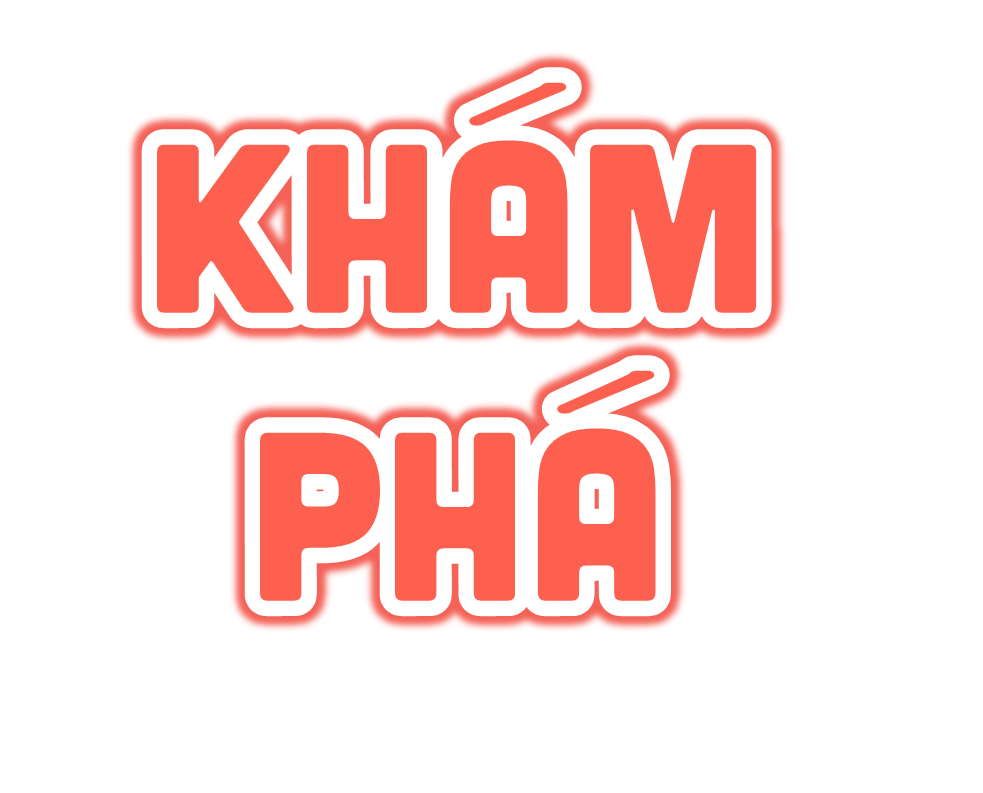 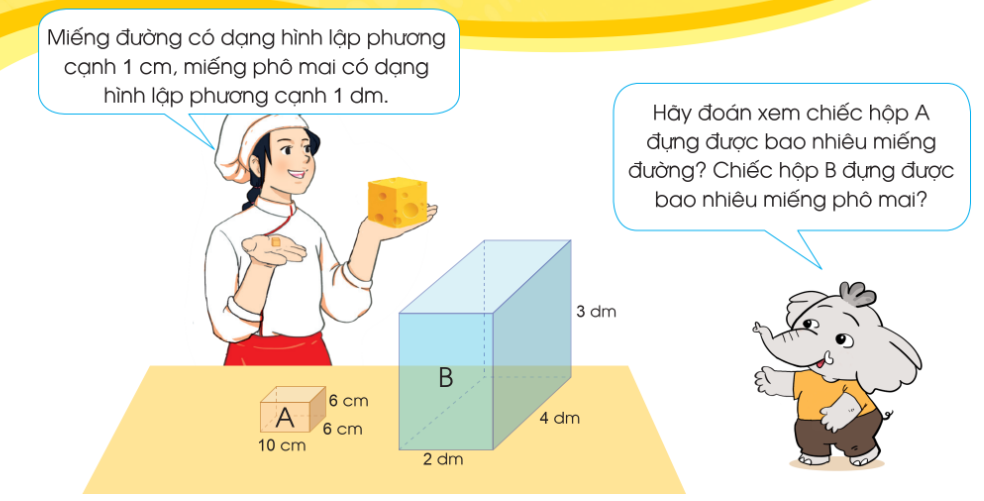 Xăng – ti – mét khối là thể tích hình lập phương có cạnh 1 cm.
Xăng – ti – mét khối viết tắt là
1 cm
1 cm
1 cm
1 cm
Đề – xi – mét khối là thể tích hình lập phương có cạnh 1 dm.
1dm
Đề – xi – mét khối viết tắt là
1dm
1 dm
1 dm
Nhận xét: Hình lập phương có cạnh 1 dm gồm: 
10 x 10 x 10 = 1 000 hình lập phương có cạnh 1 cm. Ta có
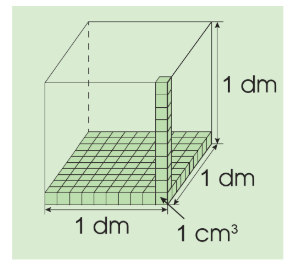 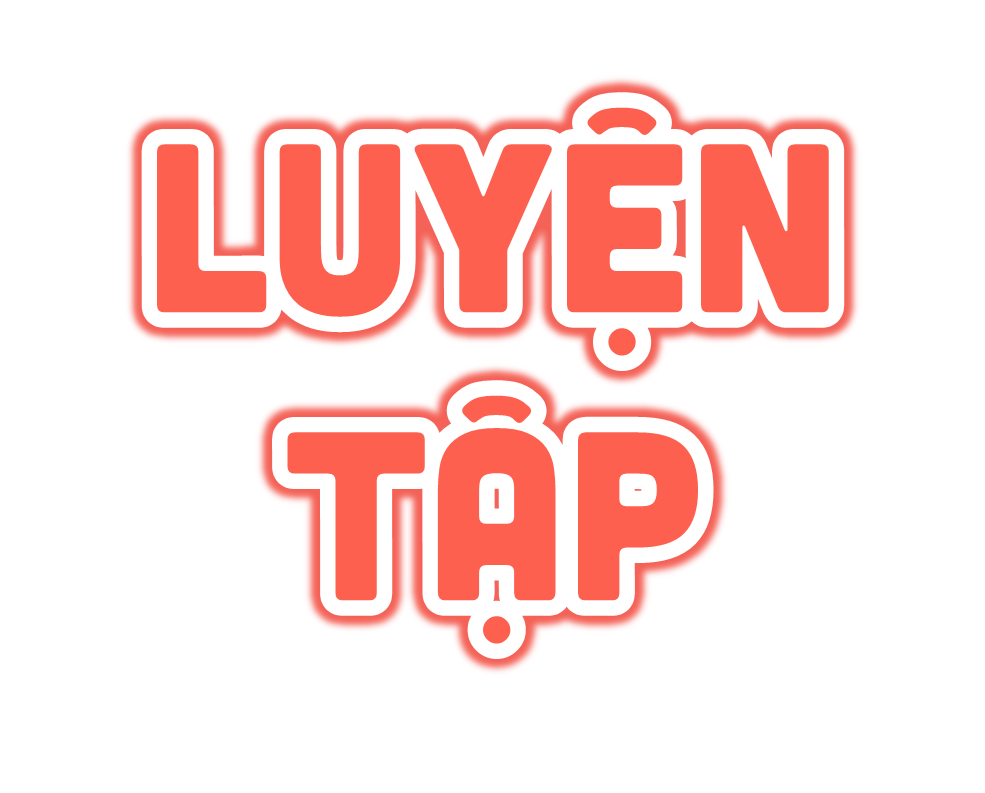 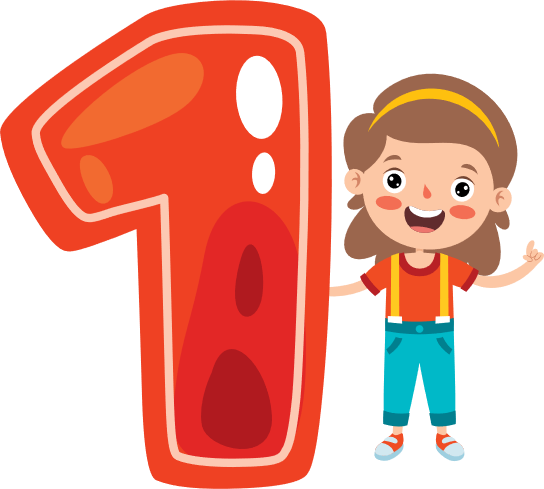 b) Viết các số đo thể tích sau:
- Chín mươi hai xăng-ti-mét khối.
- Bảy mươi tám phẩy sáu đề-xi-mét khối.
- Ba phần mười xăng-ti-mét khối.
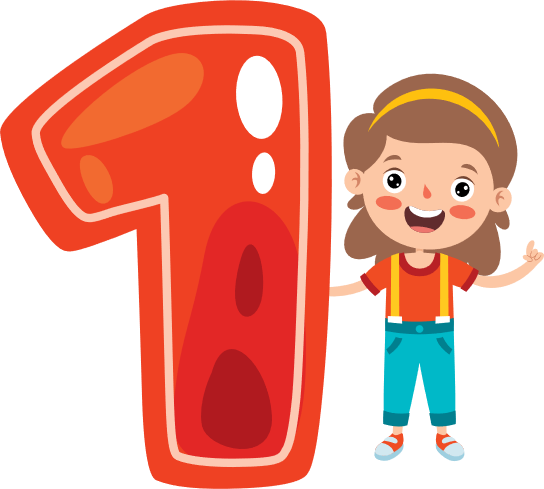 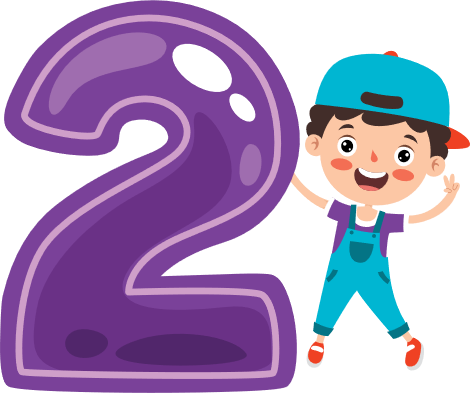 Mỗi hình dưới đây đều được ghép từ các khối lập phương cạnh 1 cm.
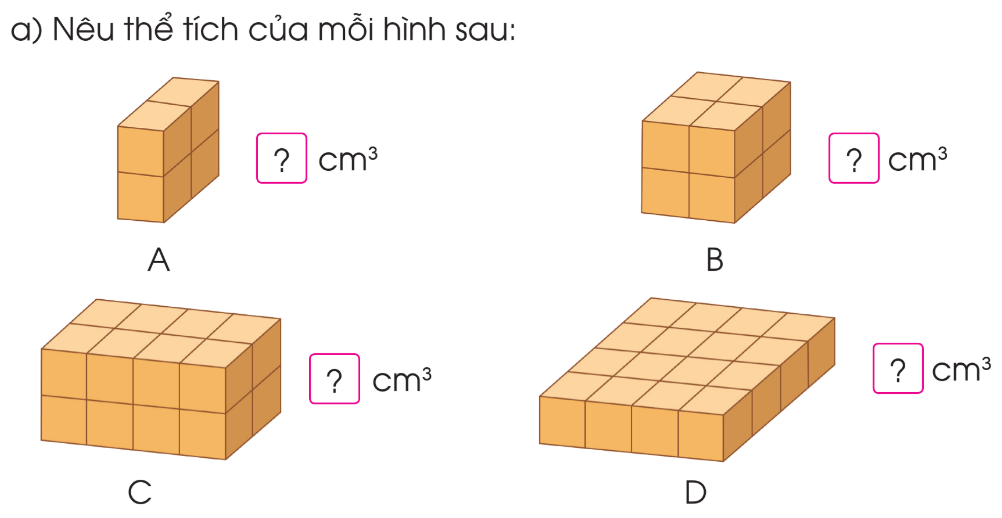 4
8
16
16
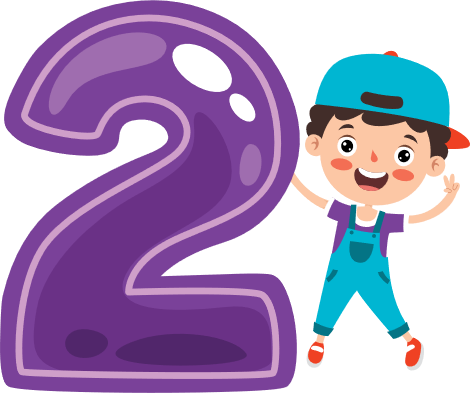 b) Những hình nào ở câu a có thể tích bằng nhau?
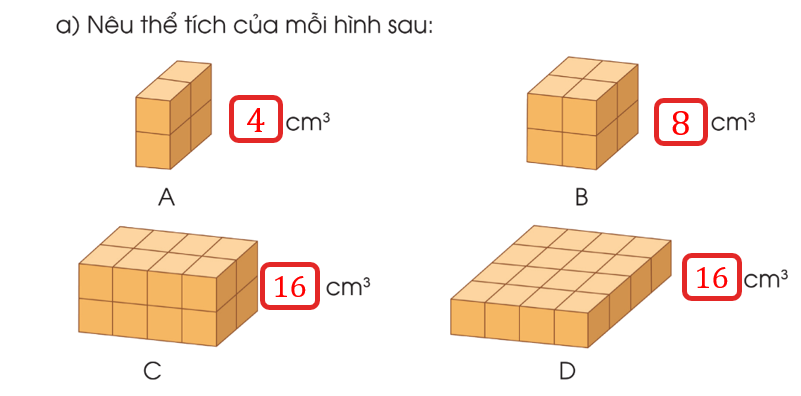 Hình C và hình D có thể tích bằng nhau.
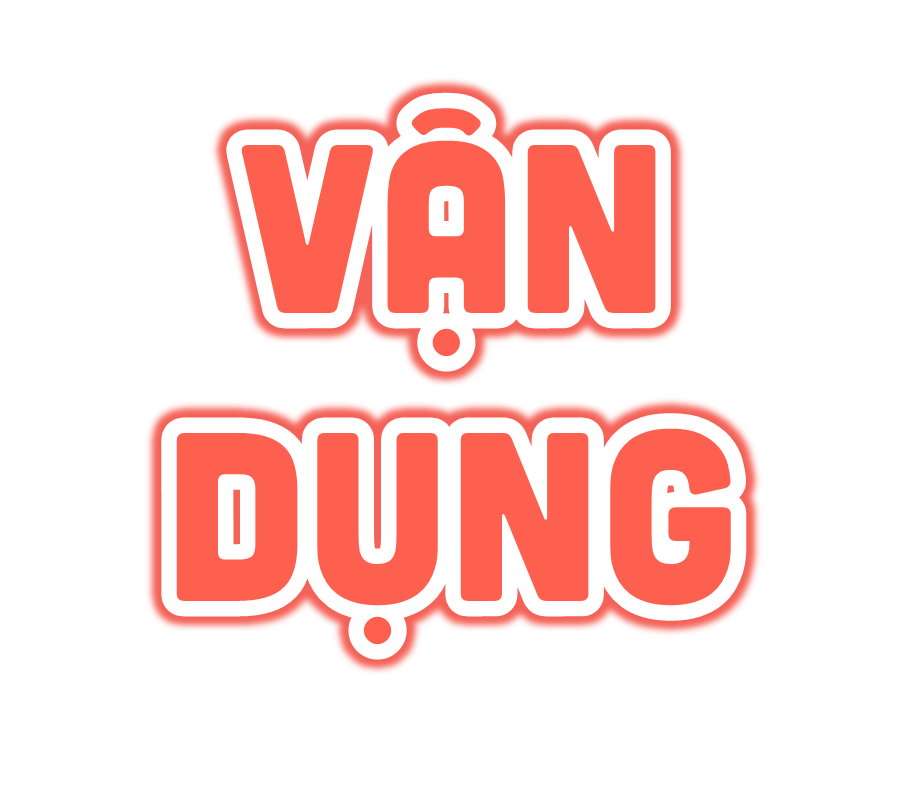 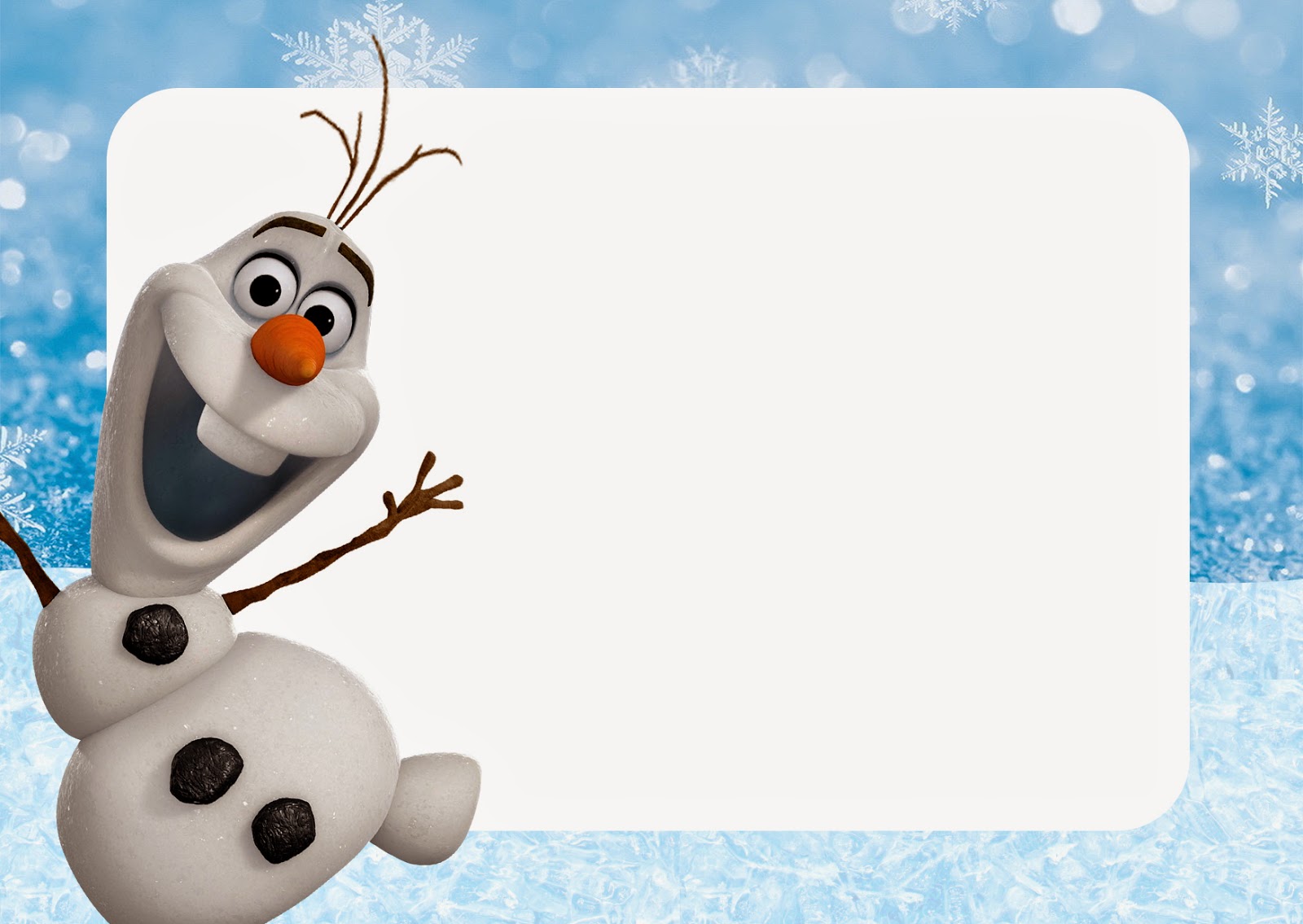 Trong cuộc sống, em biết những vật dụng nào sử dụng đơn vị đo cm3 , dm3?
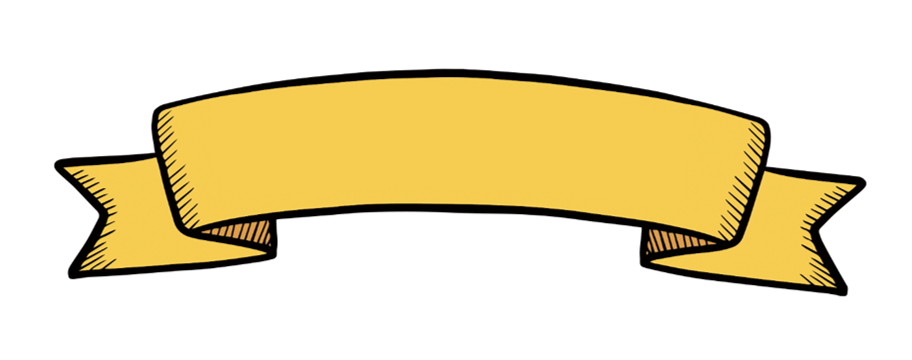 HỘP SỮA
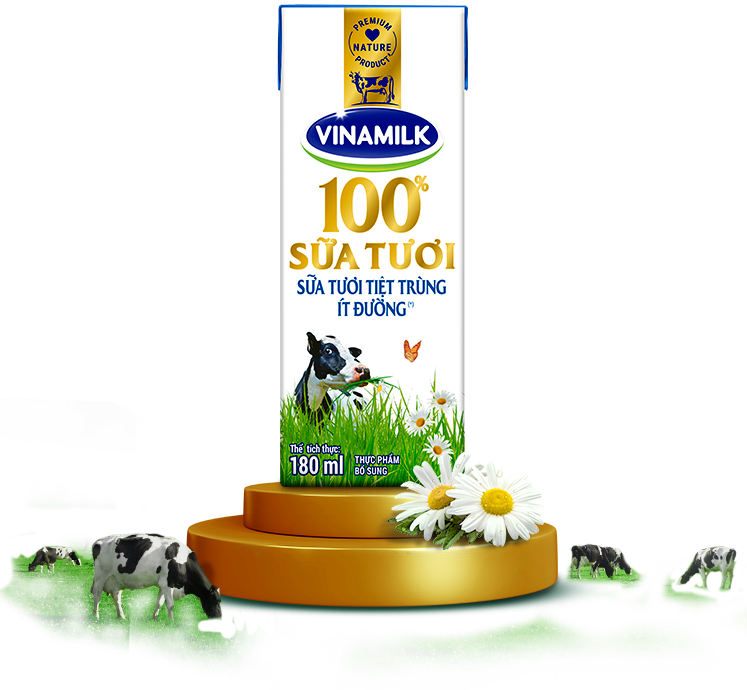 180 ml = 180 cm3
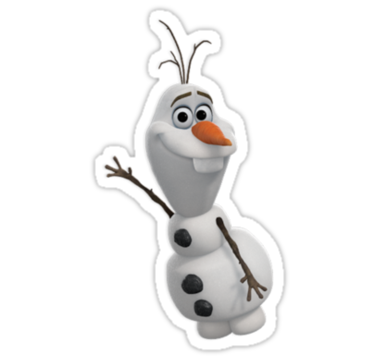 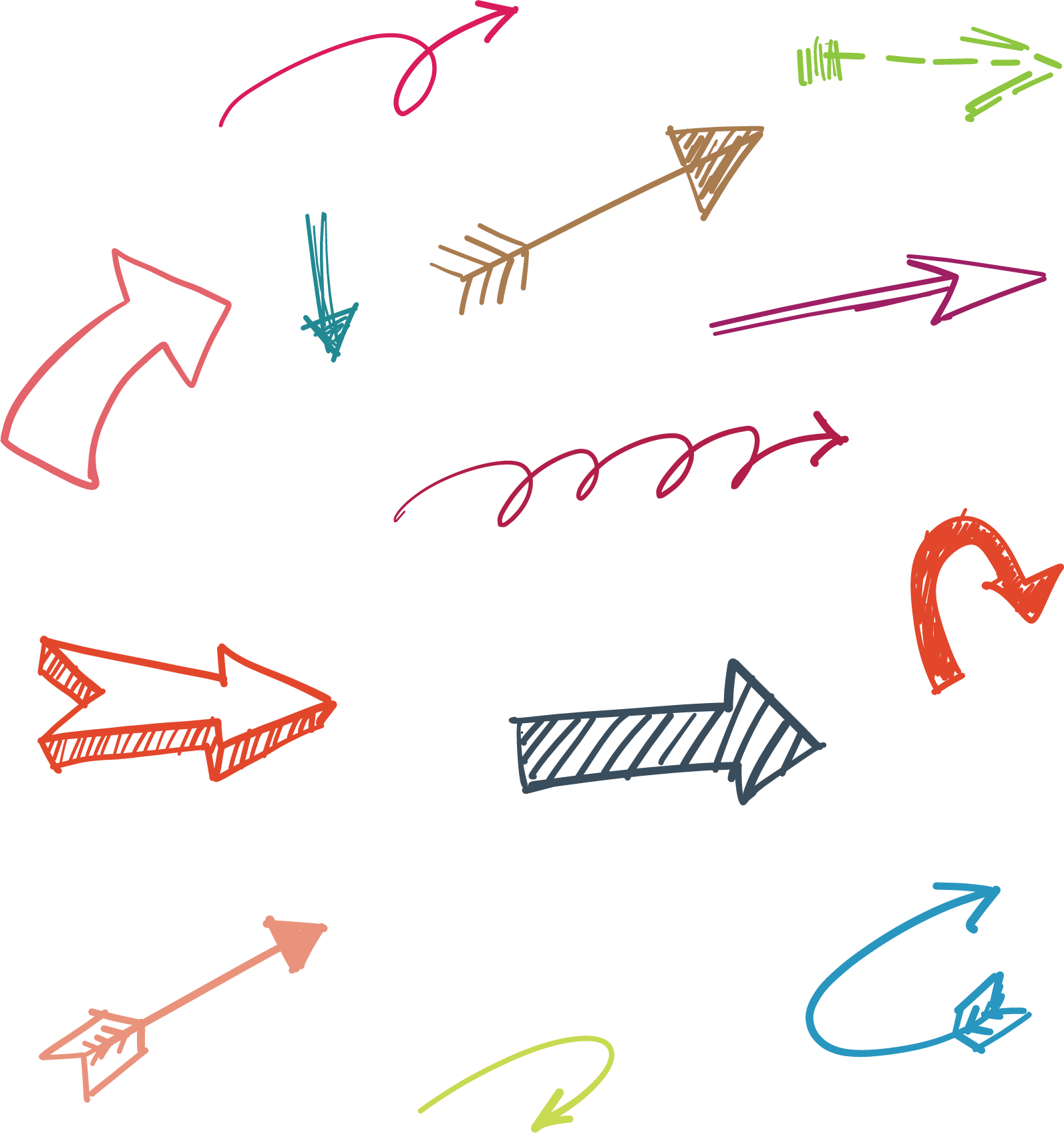 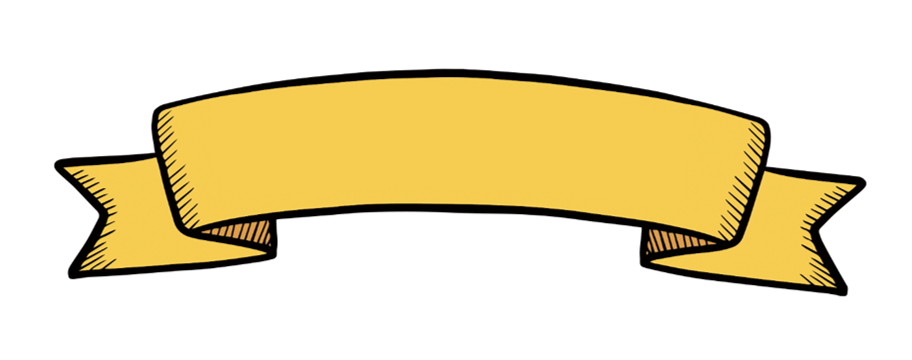 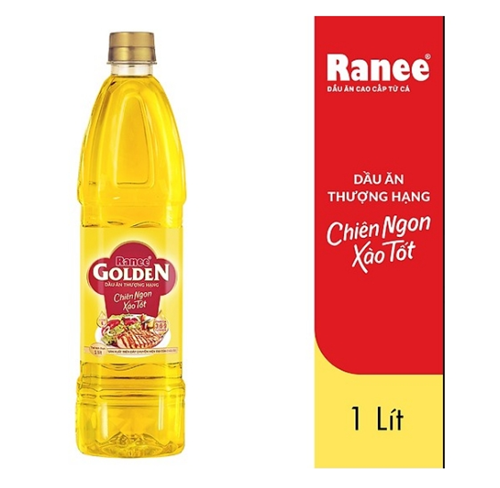 CHAI DẦU ĂN
1 lít = 1 dm3
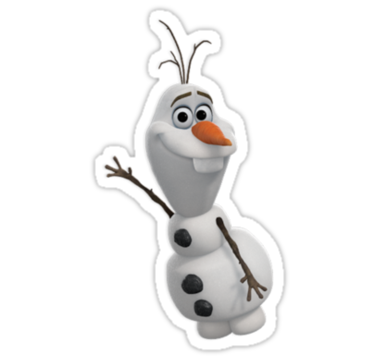 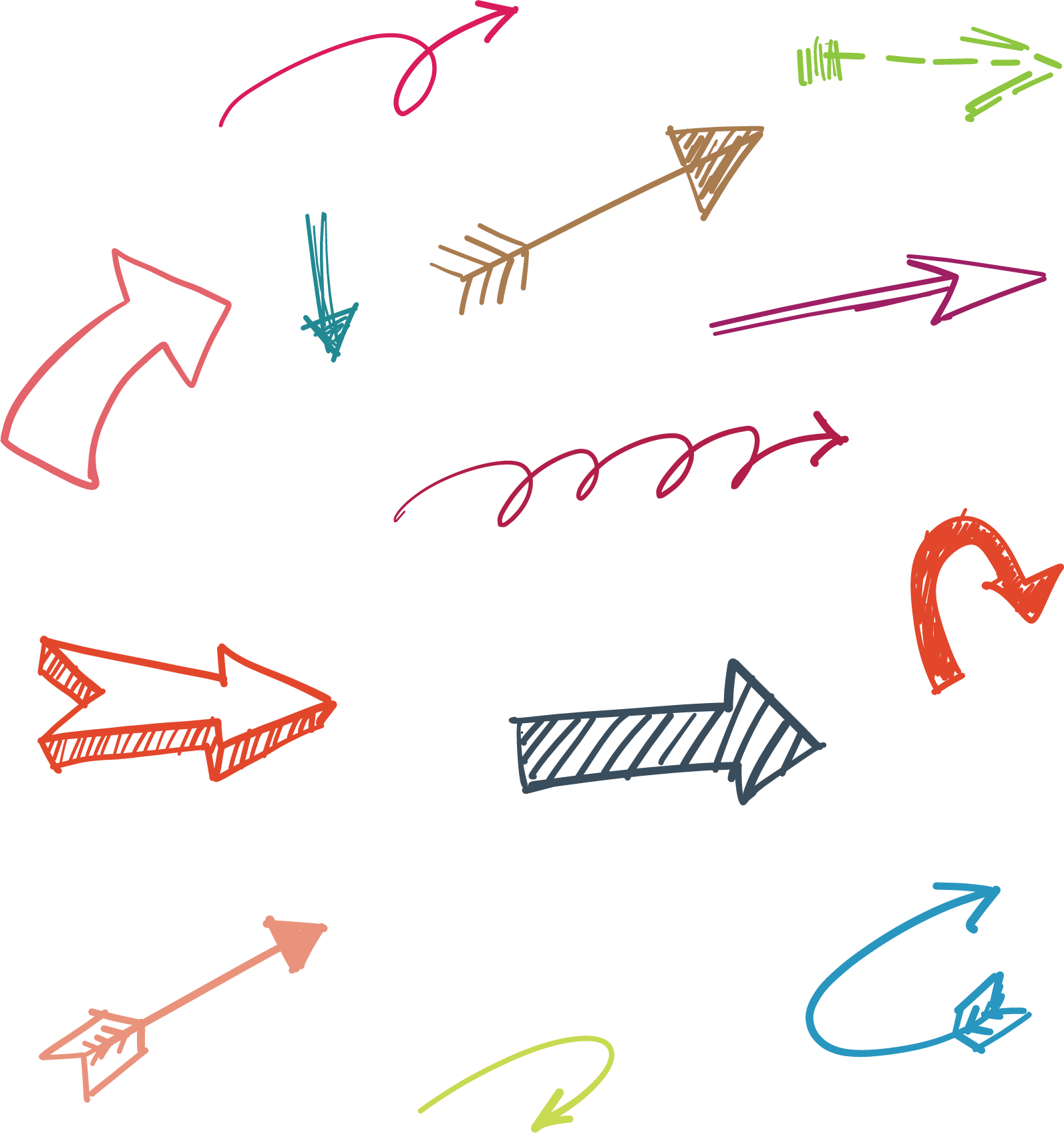 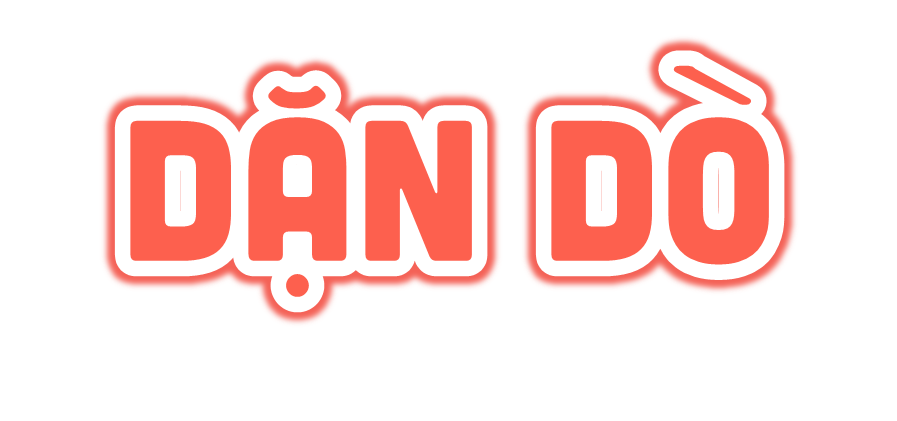 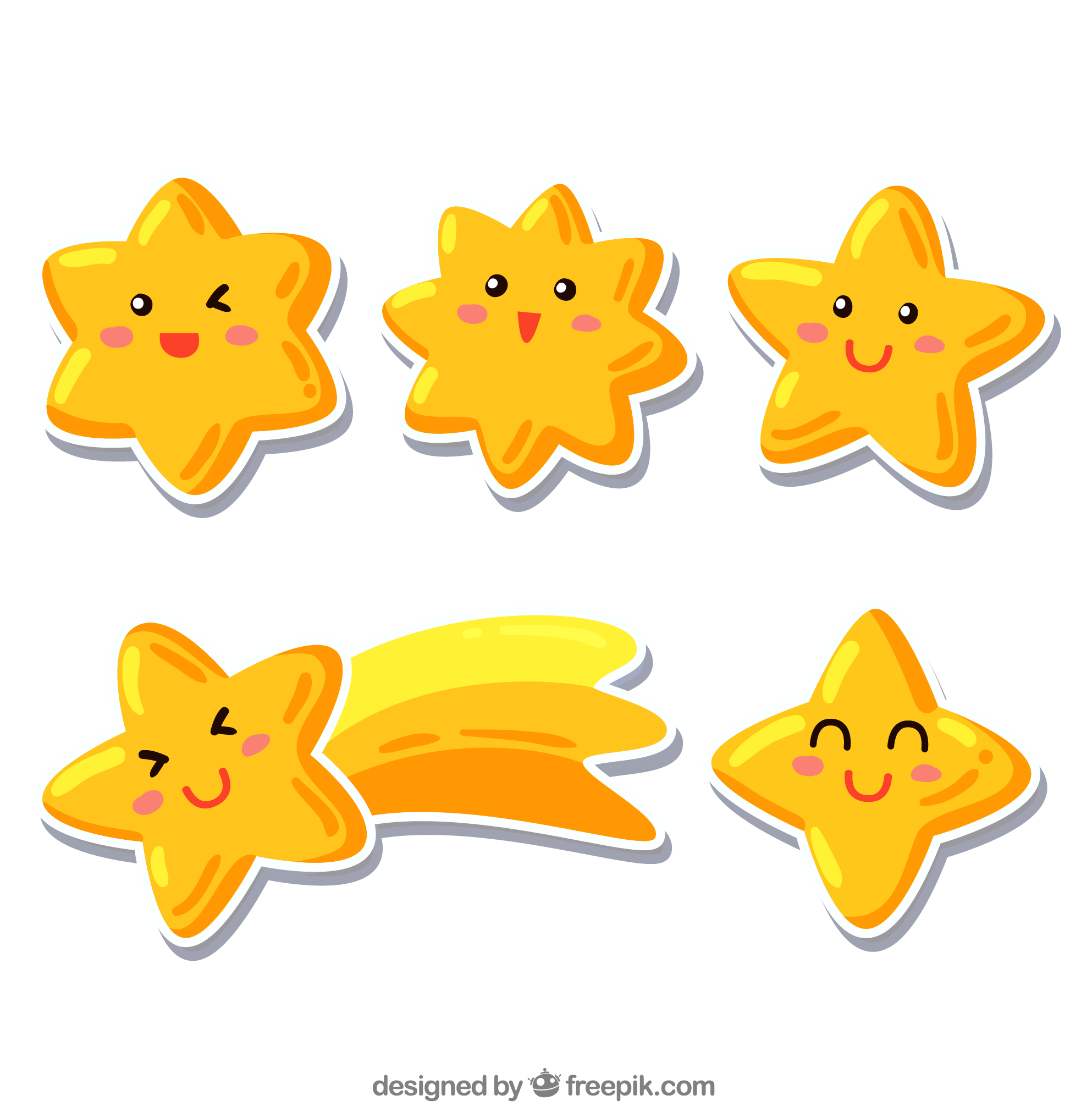 Chia sẻ bài học với người thân.
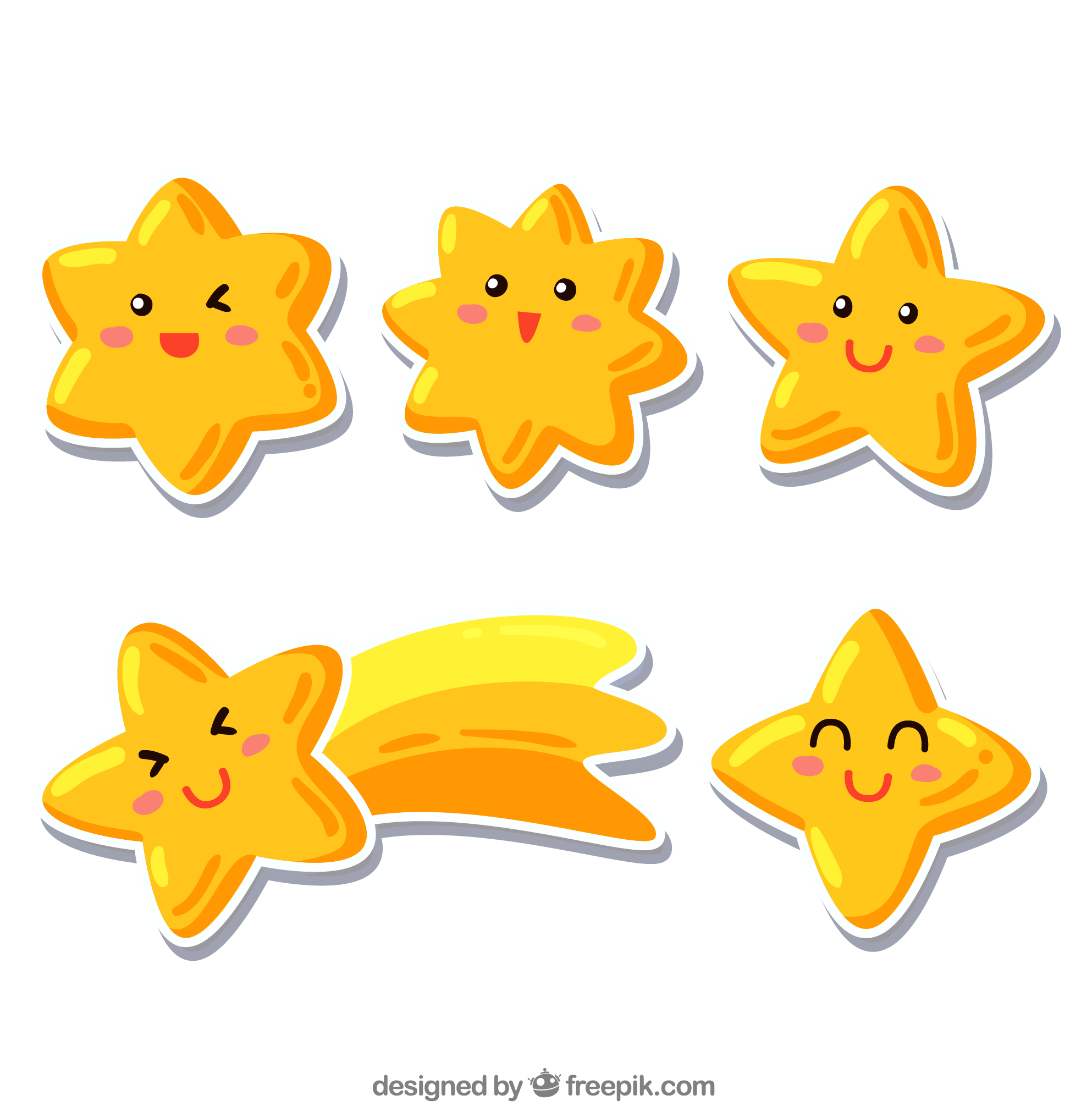 Chuẩn bị bài học mới.
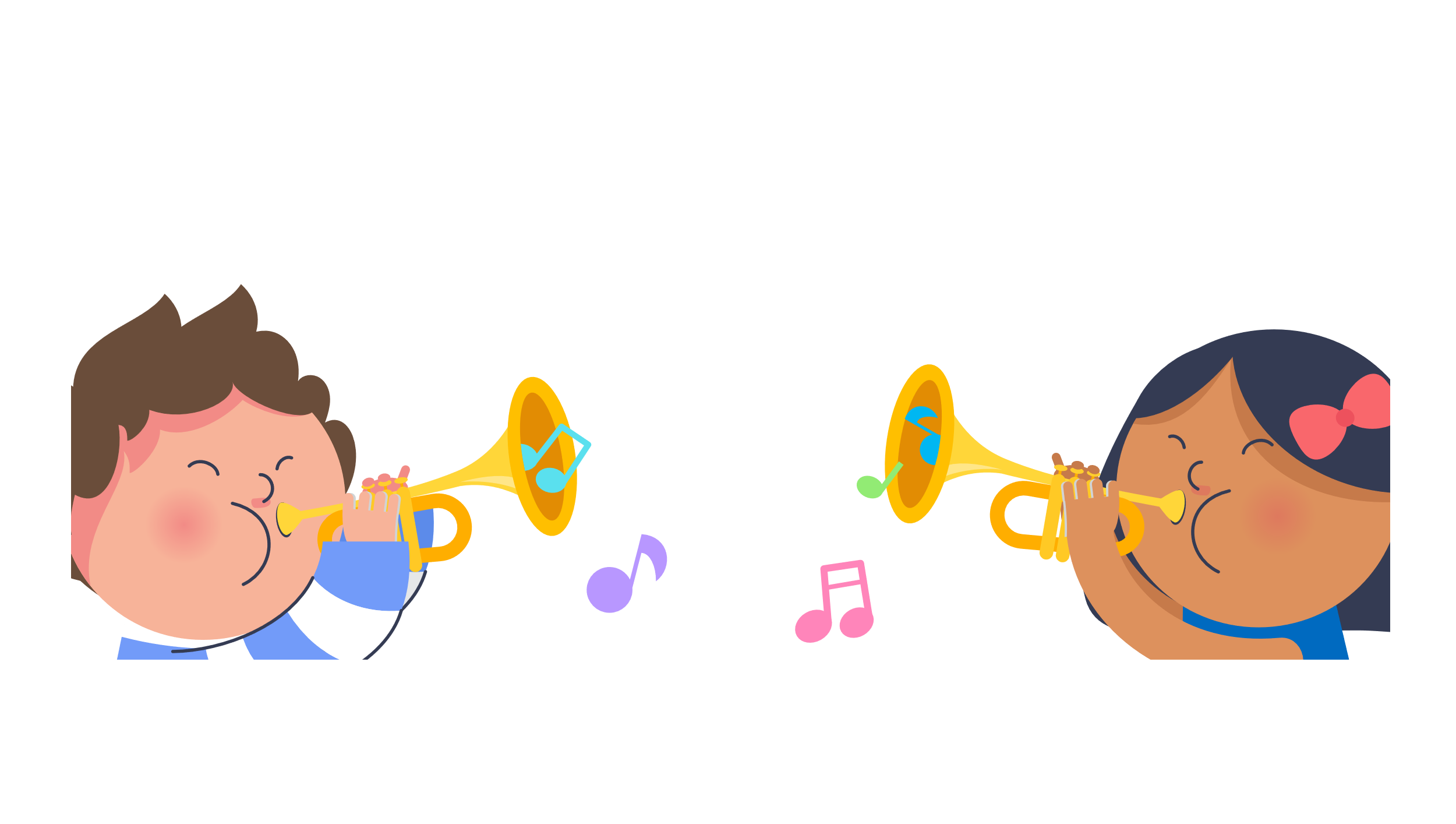 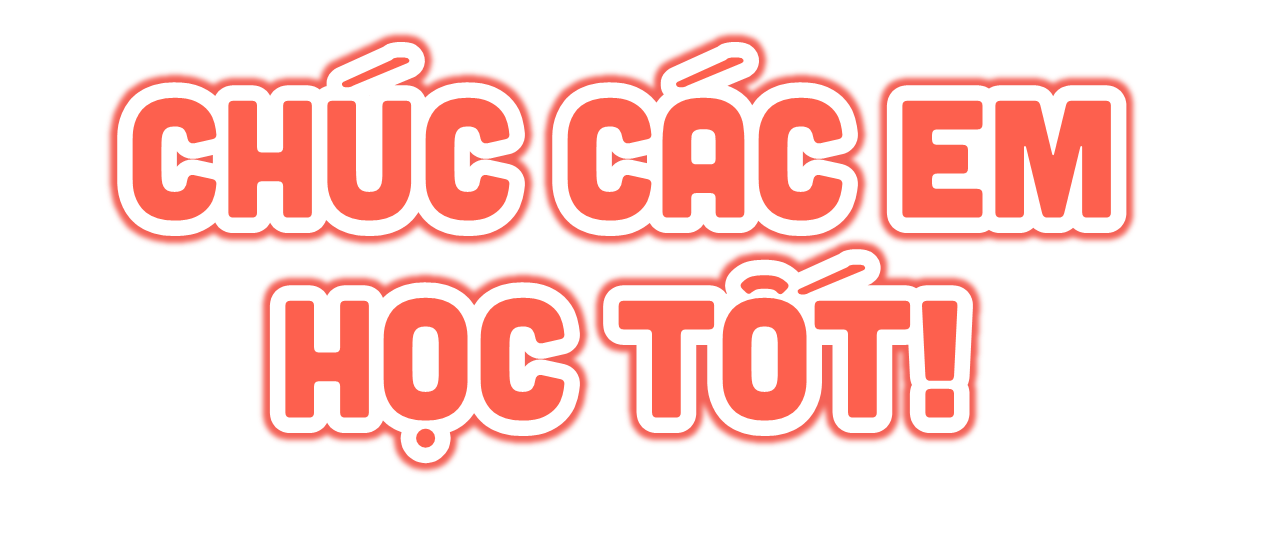